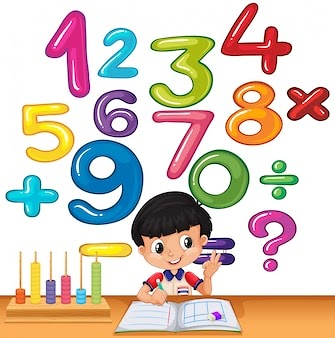 Математика
1 клас
Розділ V. 
Числа 11-20
Урок 87
Додавання чисел виду 10 + 4
Організація класу
Дзвоник всім нам дав наказ –
До роботи швидше, клас!
Попрацюємо старанно,
Щоб сказати у кінці.
Що у нашім дружнім класі
Діти – просто молодці!
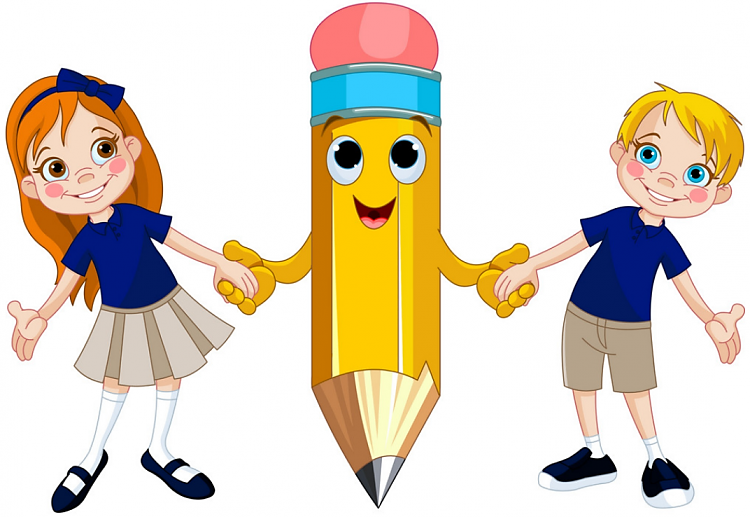 Лічба десятками
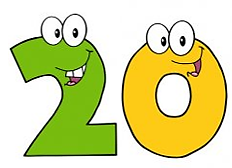 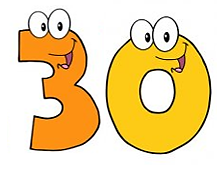 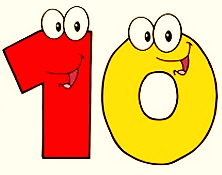 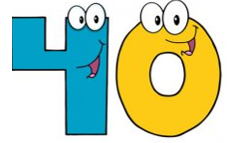 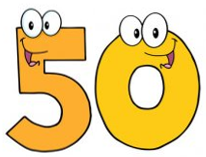 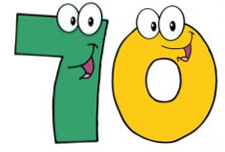 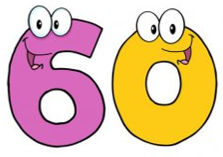 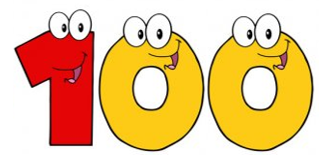 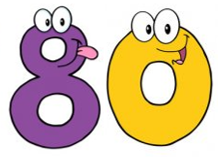 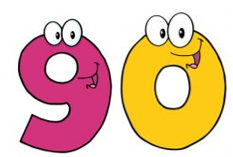 Лічба
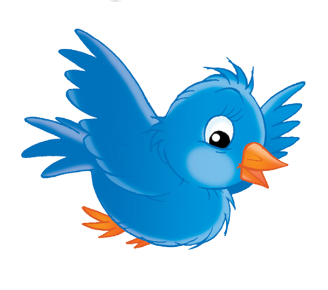 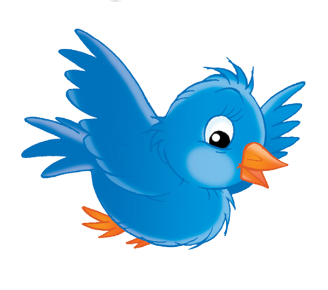 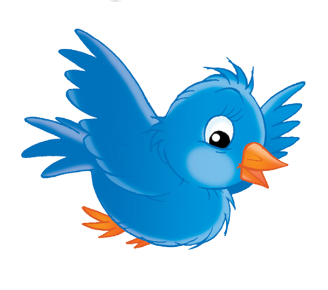 12
13
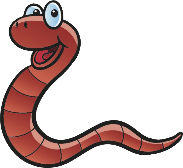 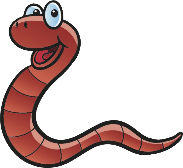 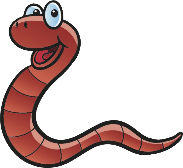 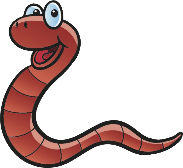 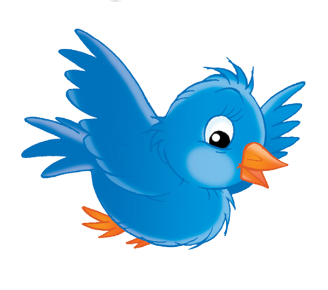 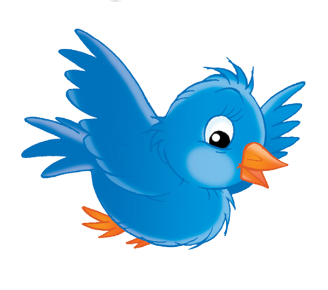 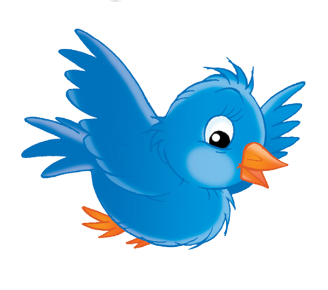 10
10
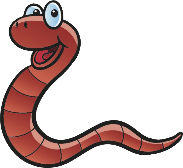 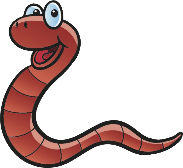 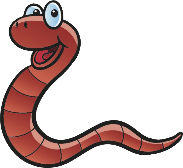 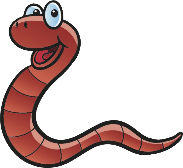 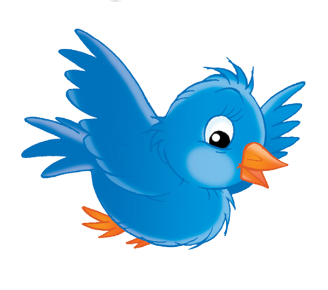 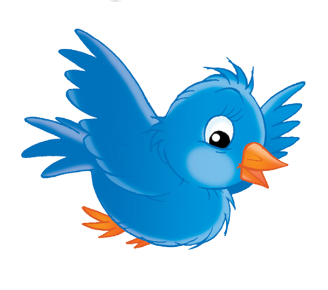 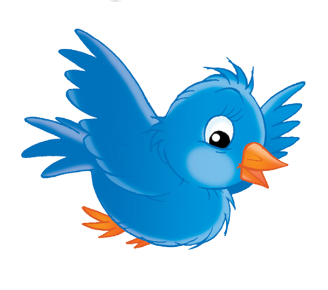 8
9
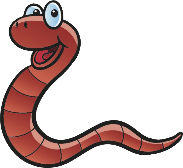 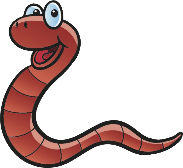 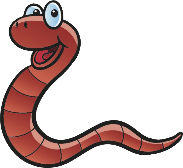 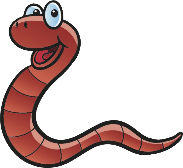 Лічба
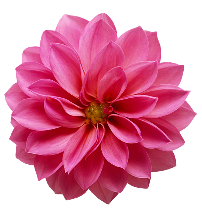 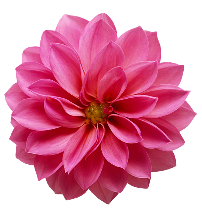 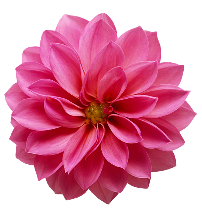 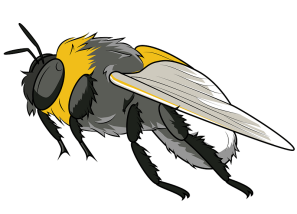 15
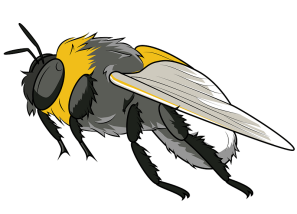 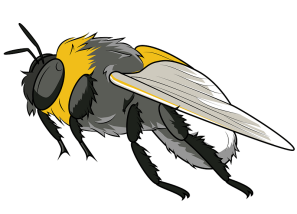 11
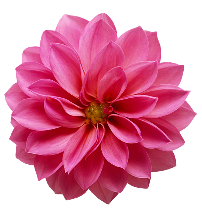 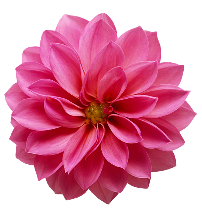 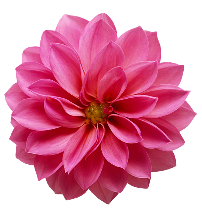 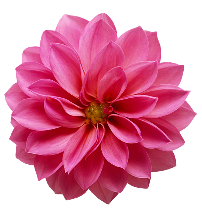 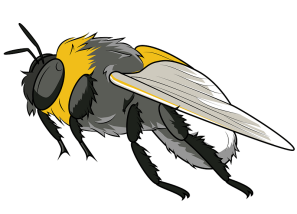 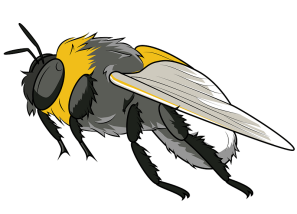 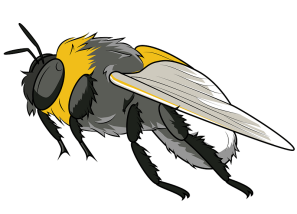 14
10
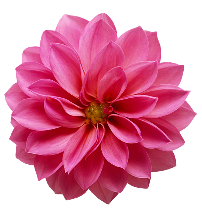 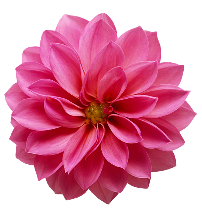 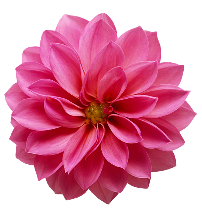 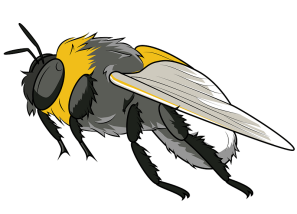 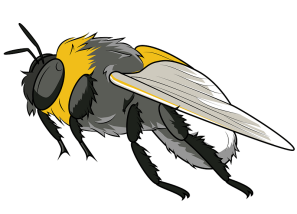 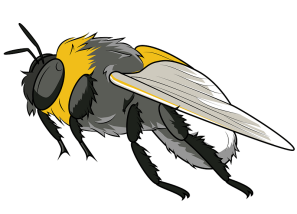 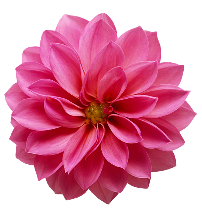 13
12
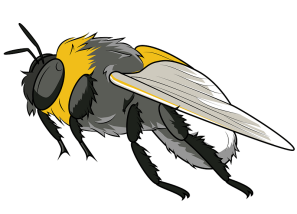 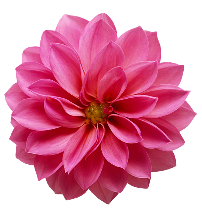 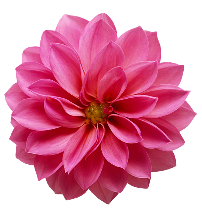 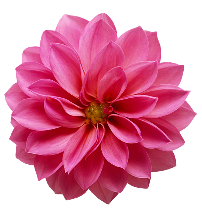 Повідомлення теми та завдань уроку
Усне опитування
Прочитайте числовий ряд. 
Назвіть серед чисел круглі числа.
Назви найменше й найбільше одноцифрові числа, двоцифрові числа.
Як отримати попереднє число? Назвіть попередні до чисел 13, 16, 20
 Як отримати наступне число? Назвіть наступні до чисел 14, 17, 10
Які числа більше за 12 та менші за 16
Сьогодні на уроці ми будемо додавати десятки й одиниці, утворюючи числа 
другого десятка.
Складати та розв'язувати задачі за малюнком і запитаннями.
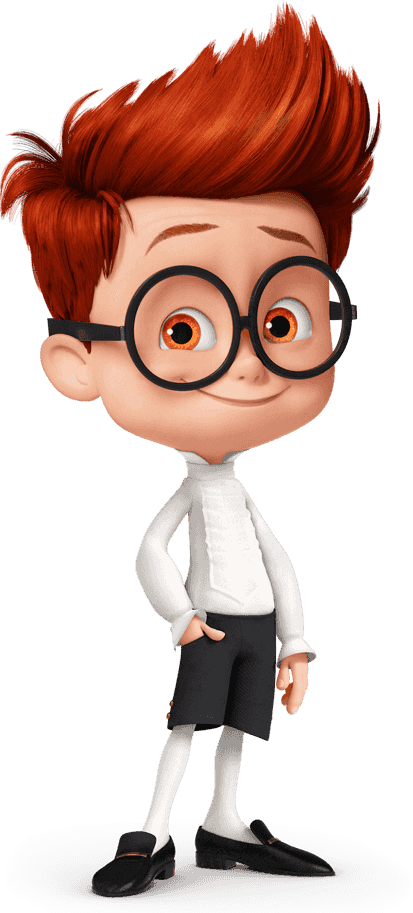 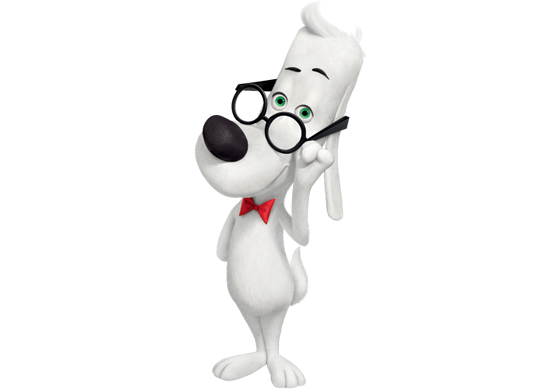 Запам’ятай ці випадки додавання.
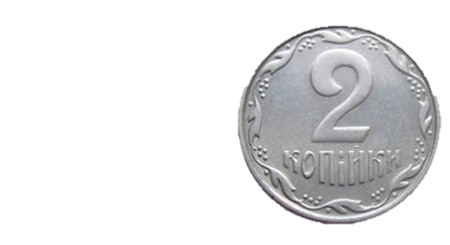 Розглянь обчислення
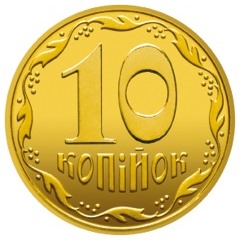 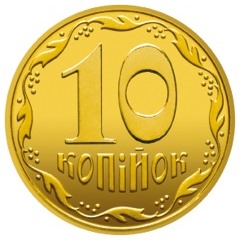 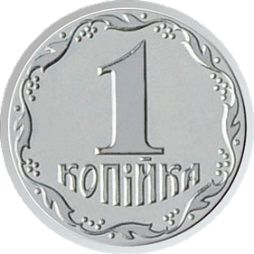 10 + 2 = 12
10 + 1 = 11
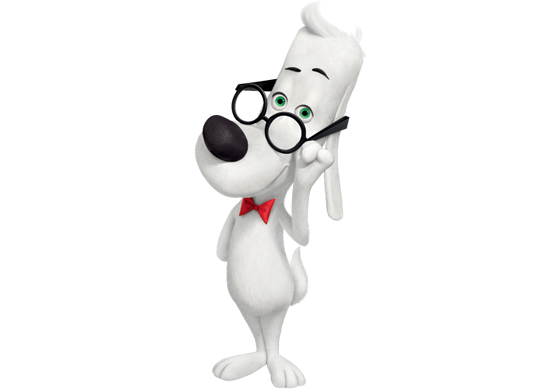 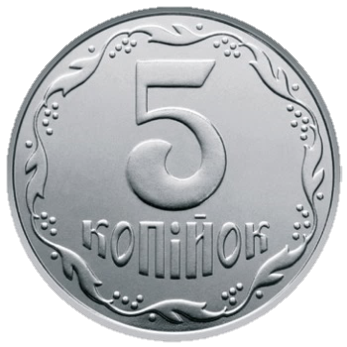 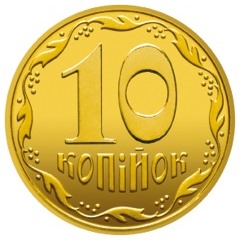 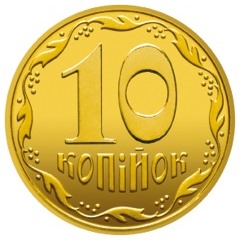 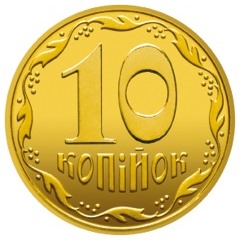 10 + 10 = 20
10 + 5 = 15
Підручник.
Сторінка
80
Складання та обчислення виразу
До кожного малюнка склади вираз та обчисли його значення.
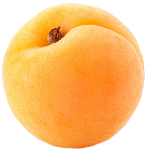 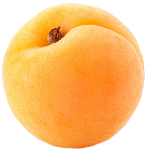 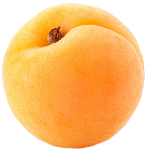 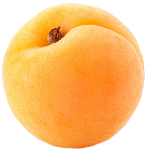 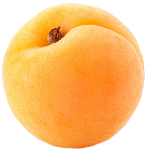 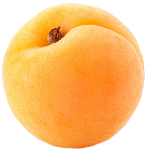 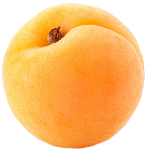 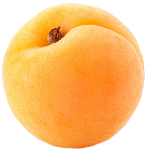 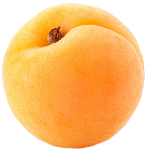 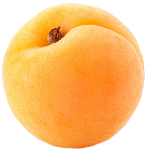 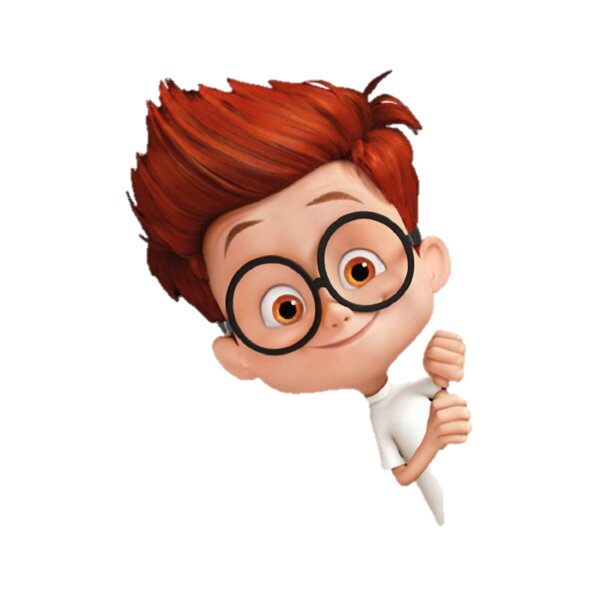 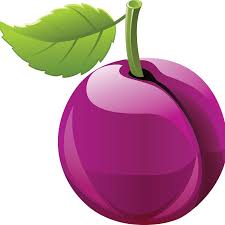 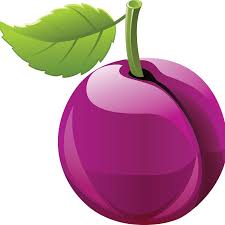 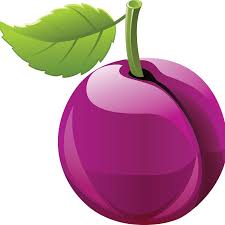 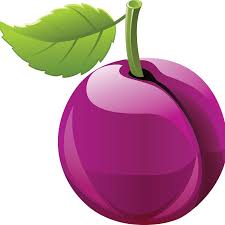 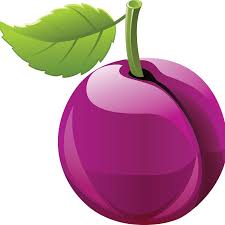 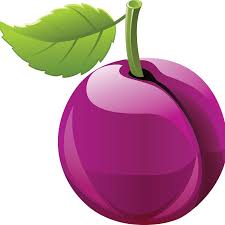 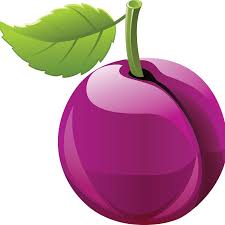 10 + 7 =
17
10 + 5 =
15
Підручник.
Сторінка
80
Складання та обчислення виразу
До кожного малюнка склади вираз та обчисли його значення.
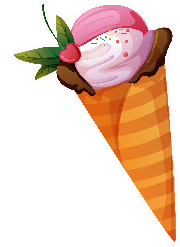 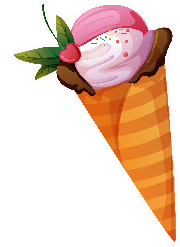 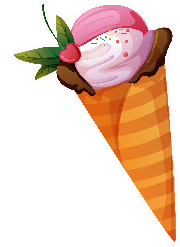 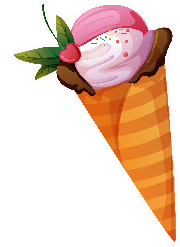 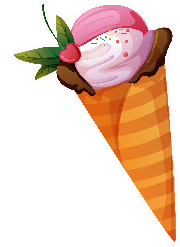 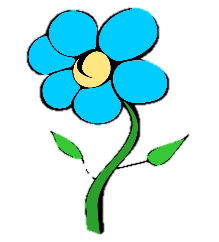 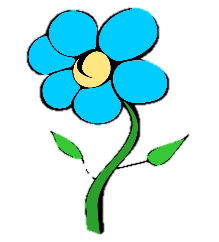 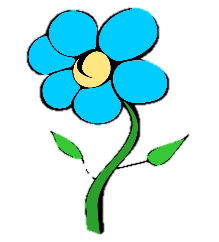 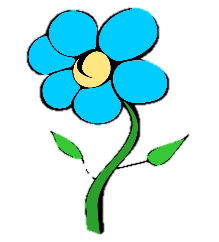 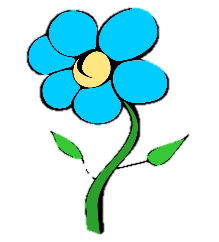 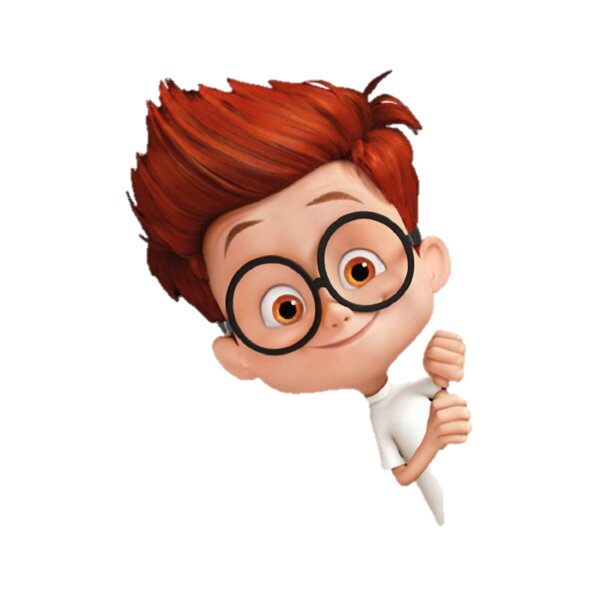 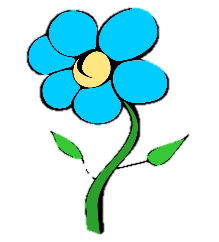 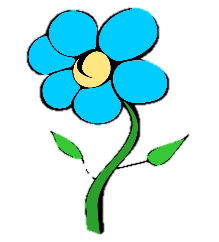 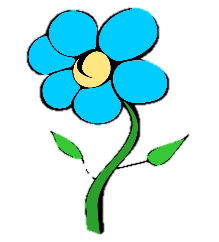 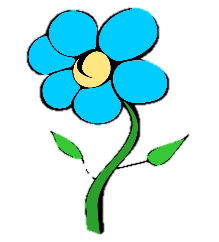 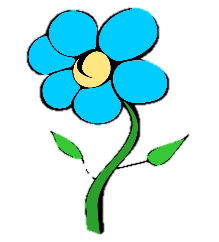 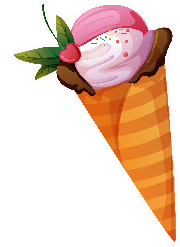 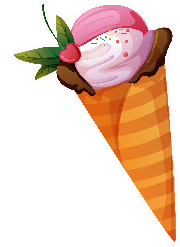 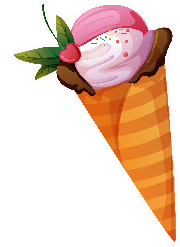 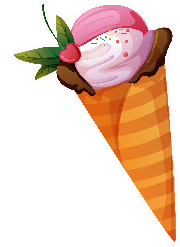 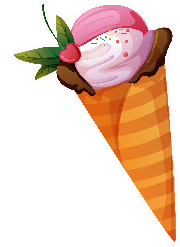 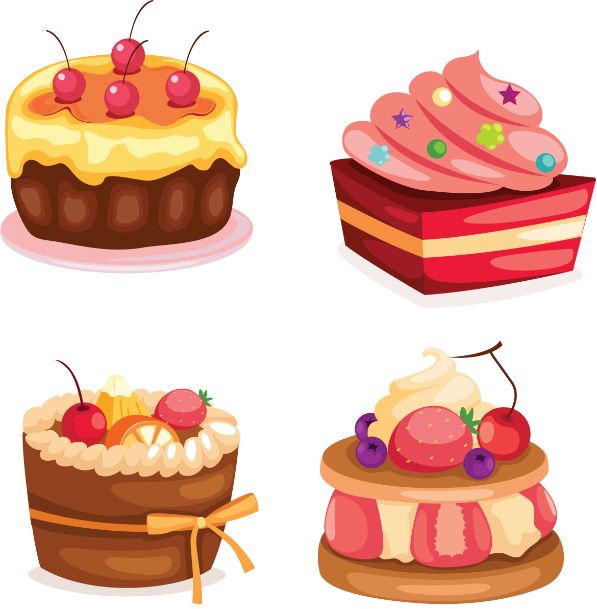 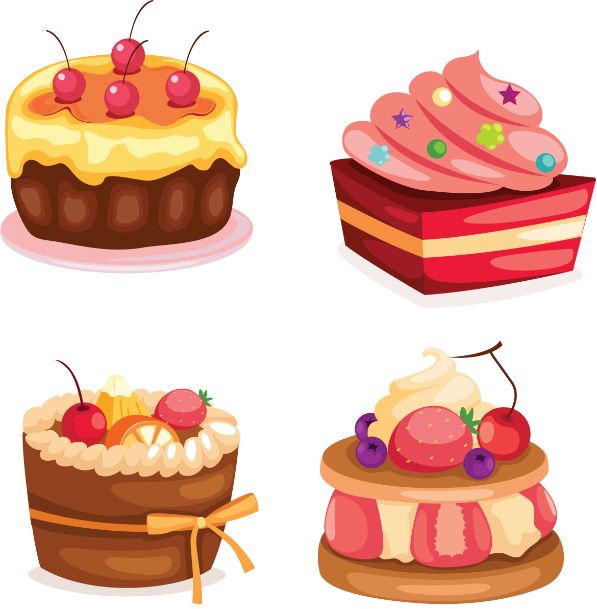 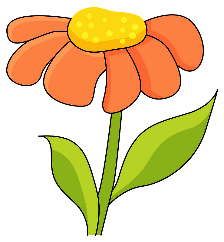 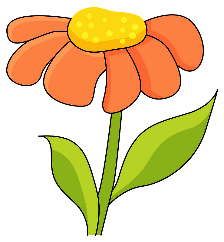 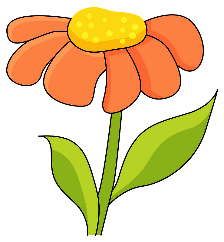 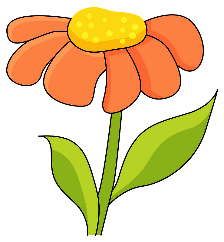 12
14
10 + 2 =
10 + 4 =
Підручник.
Сторінка
80
Складаю задачі
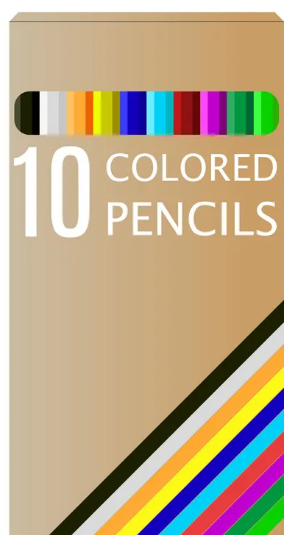 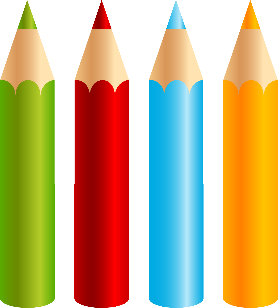 У Миколки були кольорові олівці. 10 олівців лежало у коробці, а 3 – у пеналі.
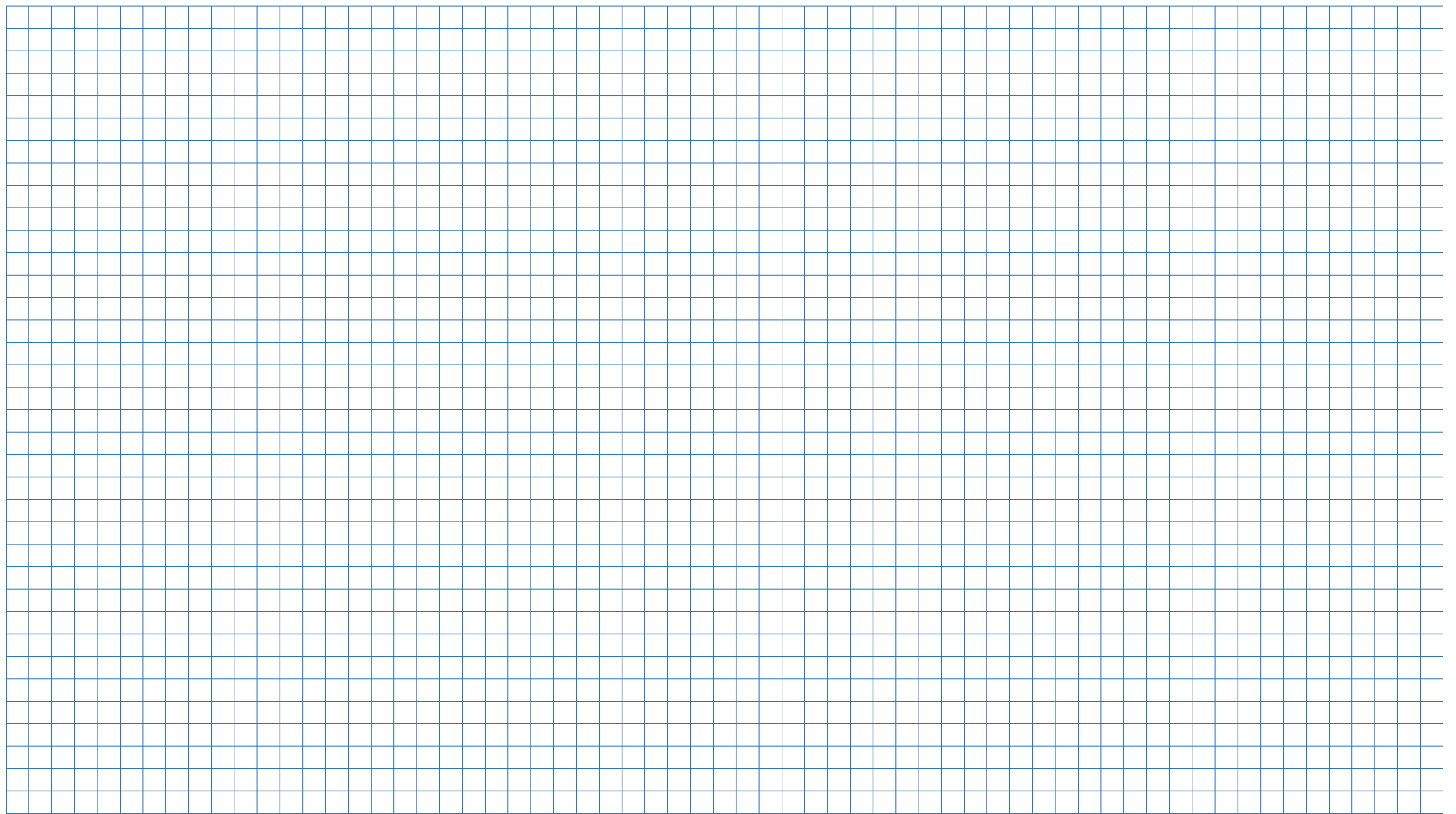 К – 10 ол.
П – 3 ол.
За малюнком і запитаннями усно склади та розв’яжи дві задачі.
? скл.
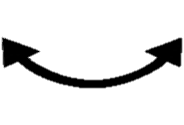 На ?к.
Скільки всього корольових олівців у коробці й пеналі?
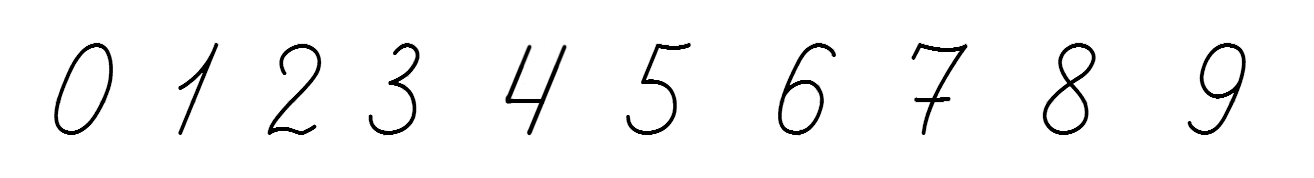 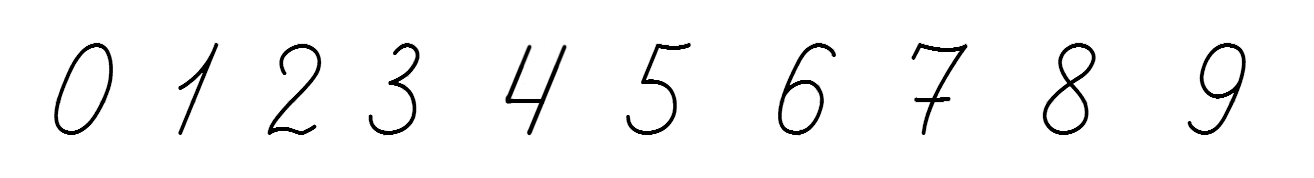 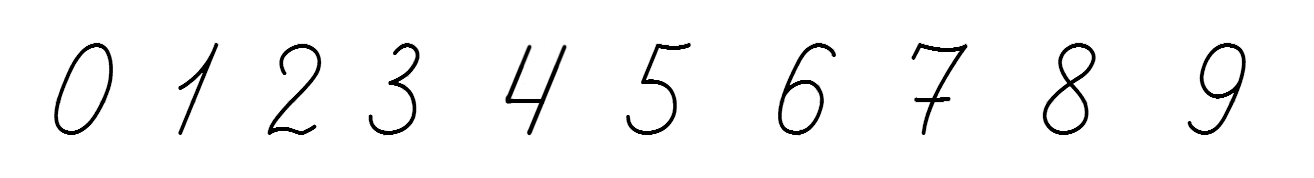 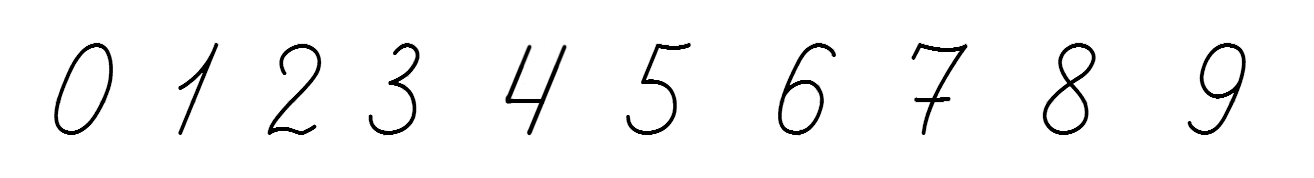 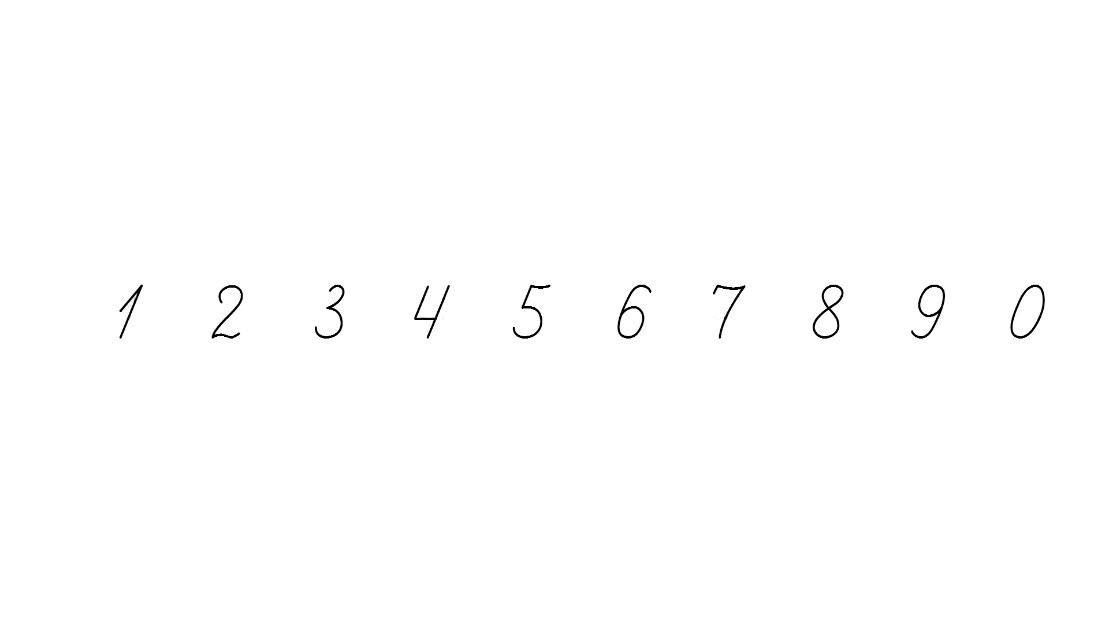 (ол.)
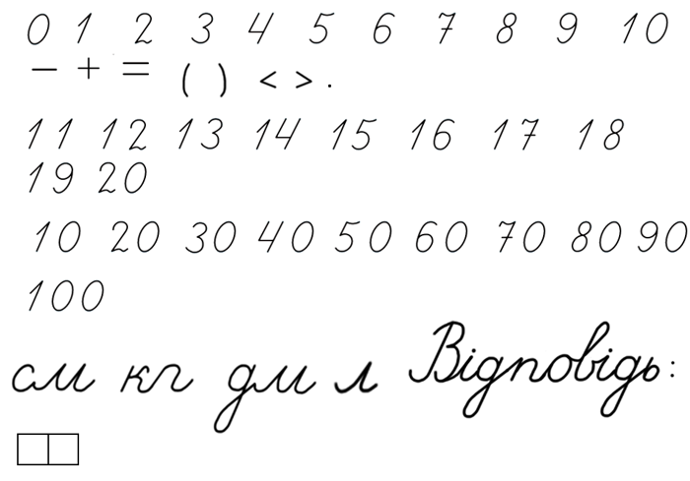 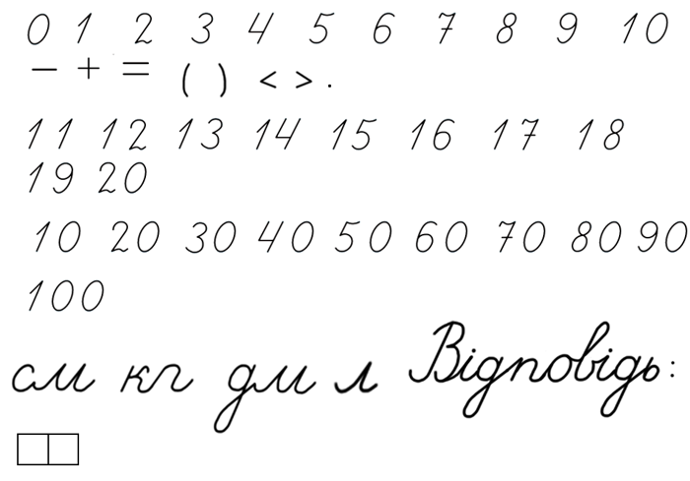 На скільки у коробці олівців більше, ніж у пеналі?
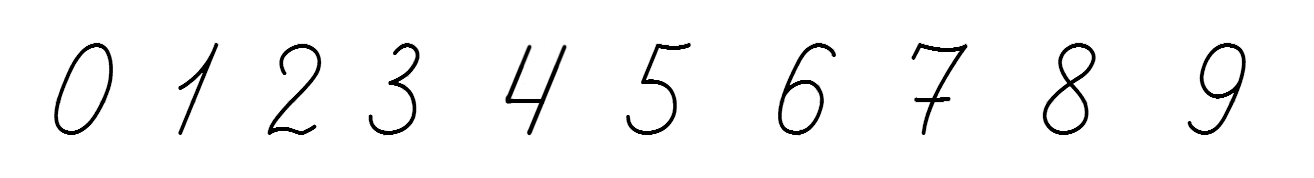 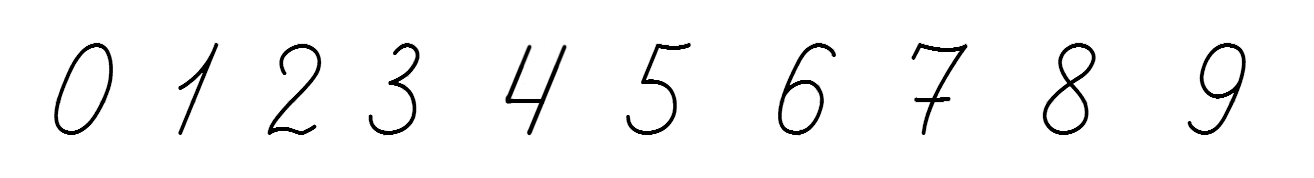 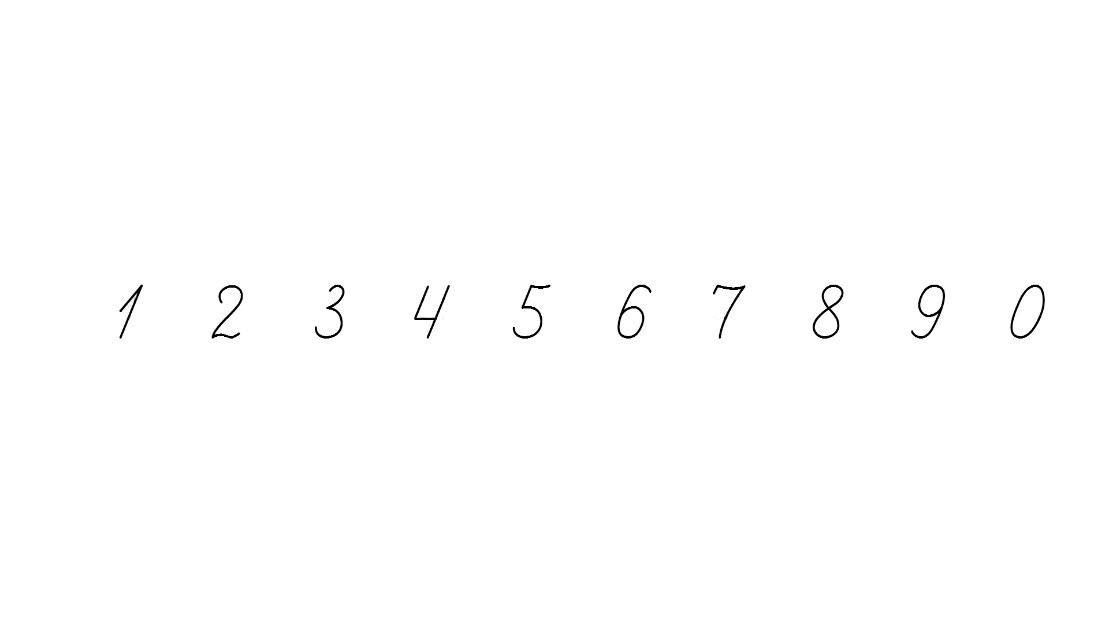 (ол.)
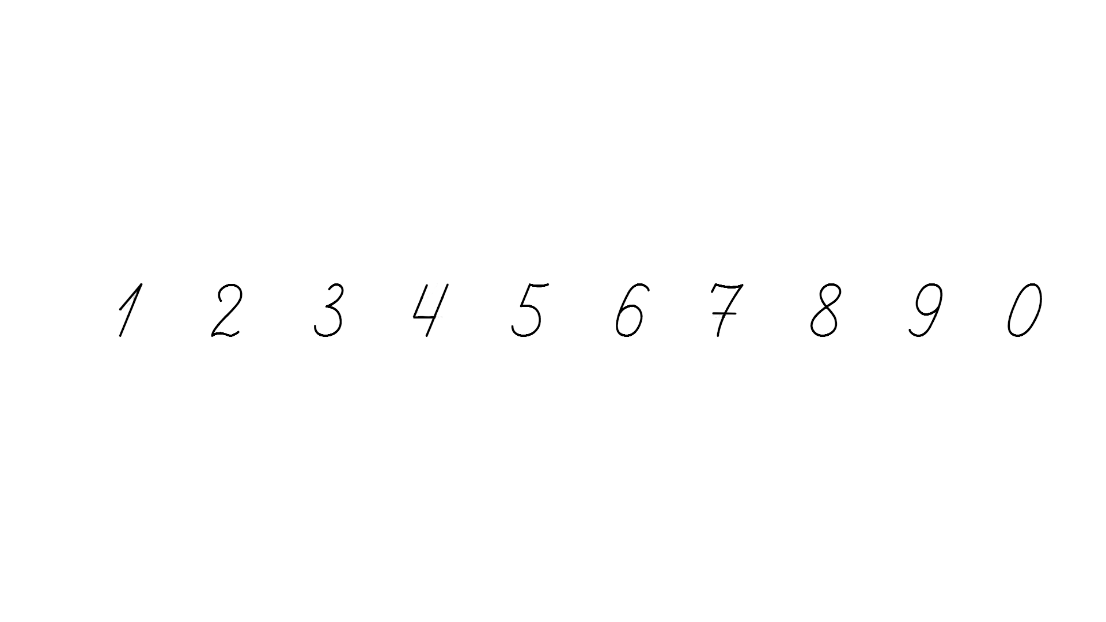 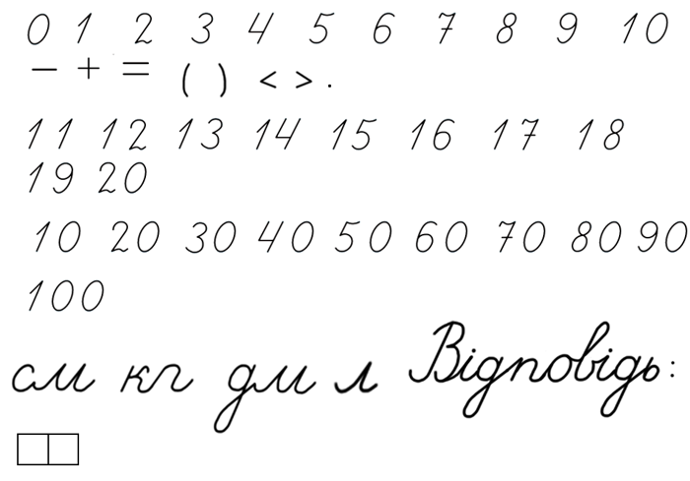 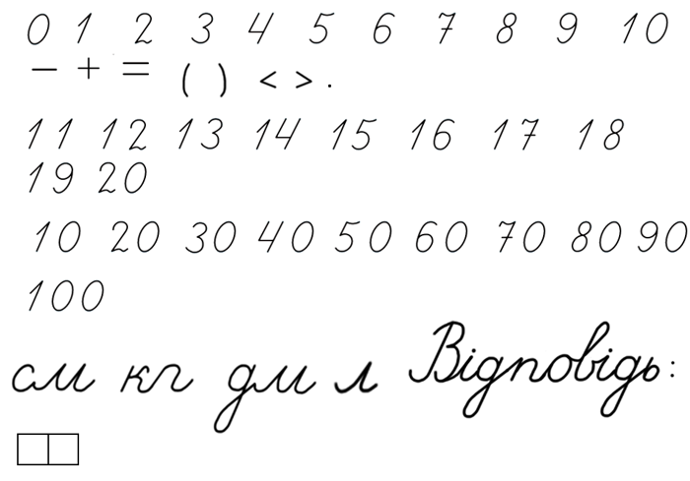 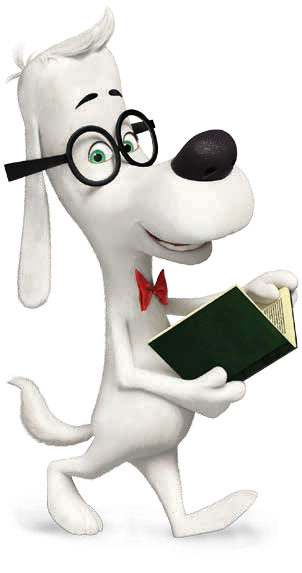 Підручник.
Сторінка
80
Складання та розв'язування виразів за схемами
_
+
4
1
10
11
_
+
14
1
10
6
13
16
Робота в зошиті
10
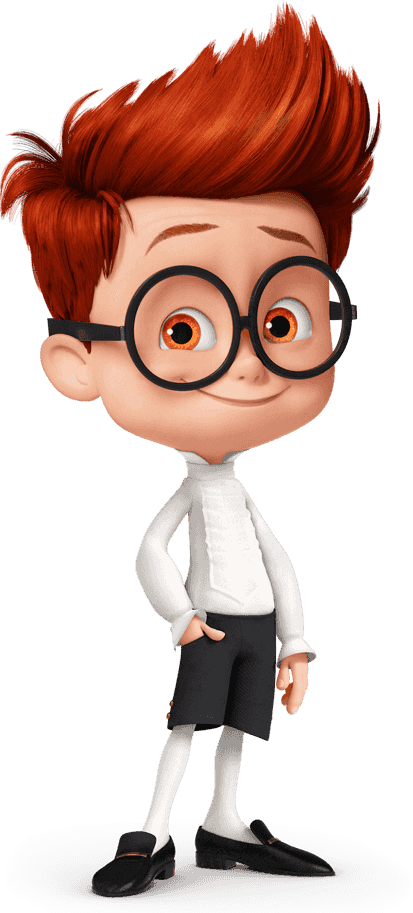 8 + 2 + 3 =
13
20 - 1      17 - 1
>
10
16 - 6 + 10 =
10 + 5     16 - 1
=
20
10
7 + 3 + 5 =
18 - 1     18 + 1
15
<
4
>
18 + 1     14 + 1
14 - 10 + 6 =
10
Сторінка
12№ 2-3
Сьогодні
Фізкультхвилинка
21.02.2024
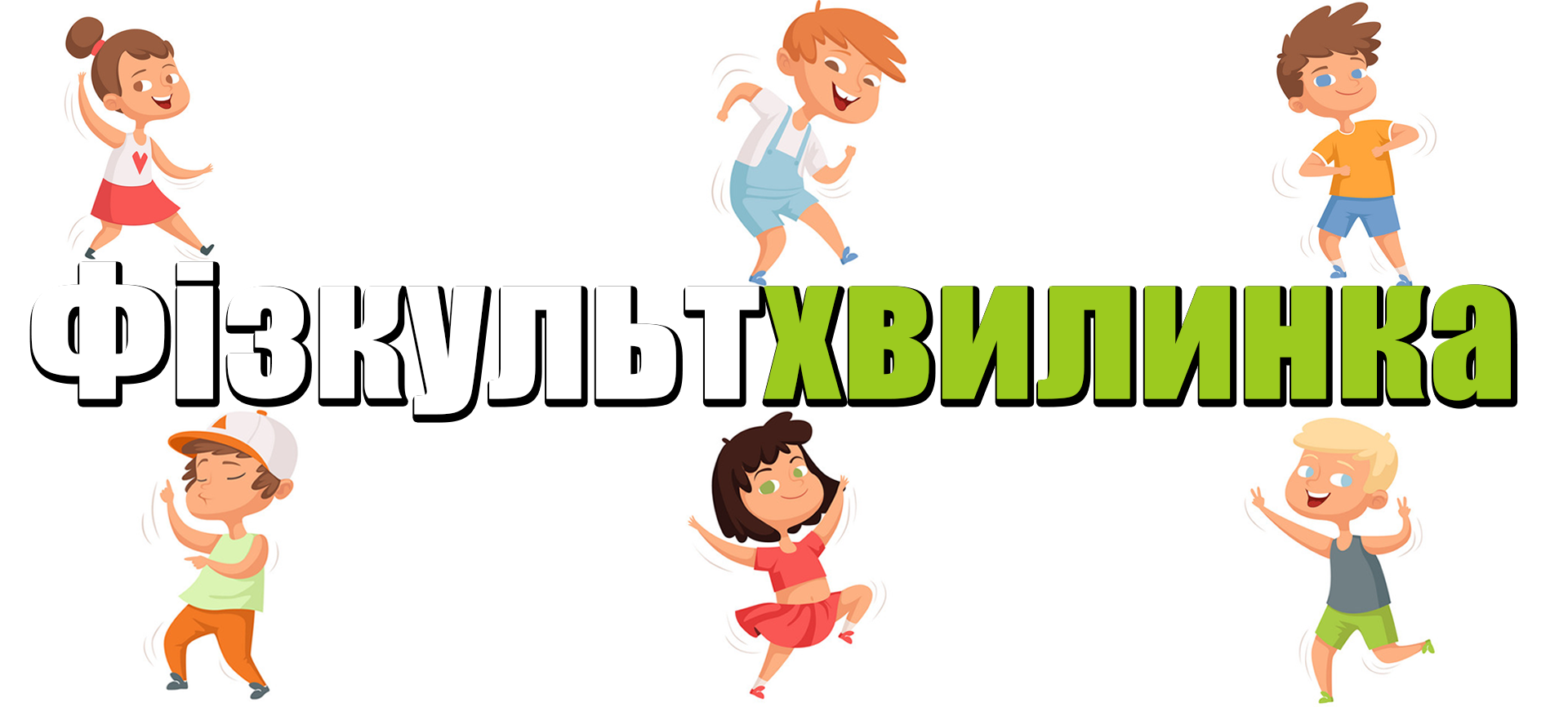 Робота в зошиті
Напиши за зразком
Помісти кожний ключ у свою скриньку (з’єднай лінією)
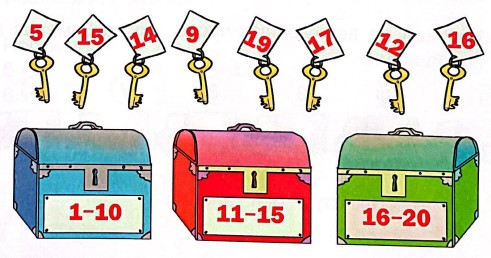 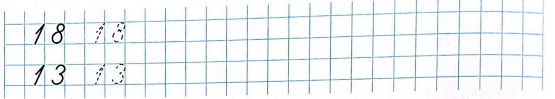 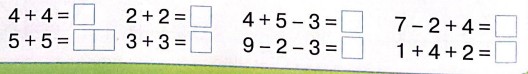 Сторінка
12 
№ 1,4,5
Робота в зошиті
Обчисли
Скільки гривень у кожному гаманці?
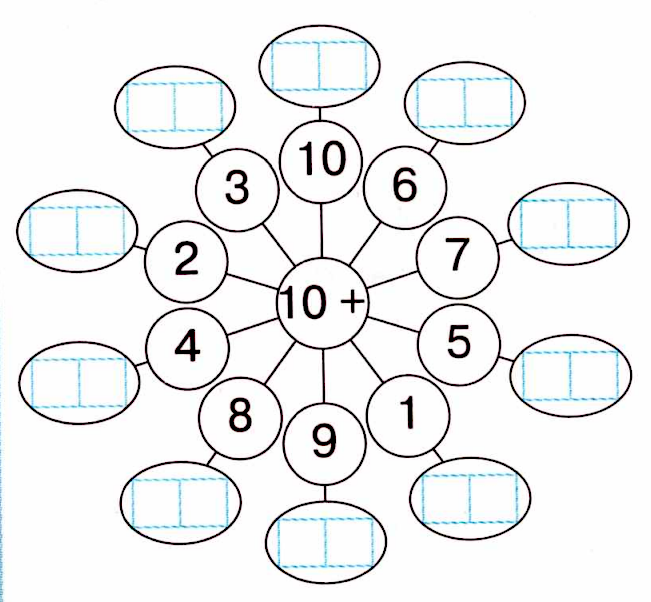 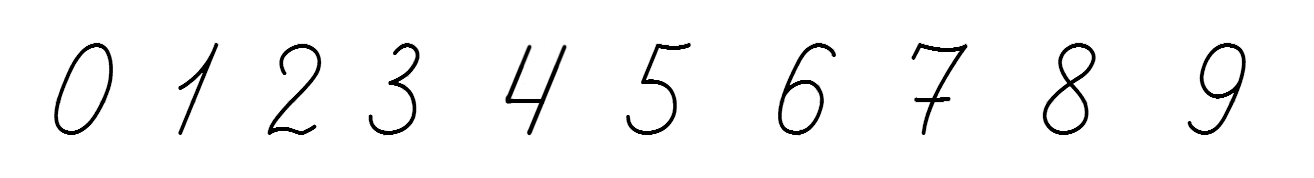 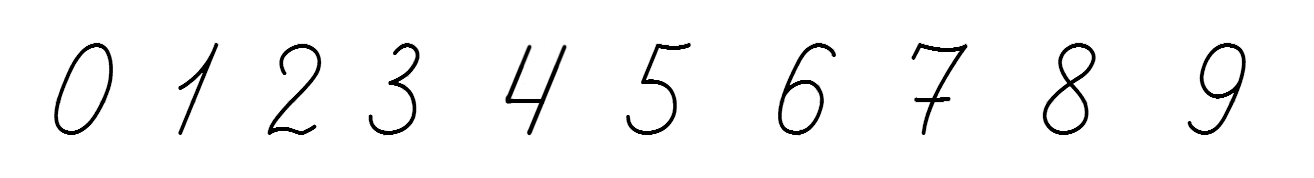 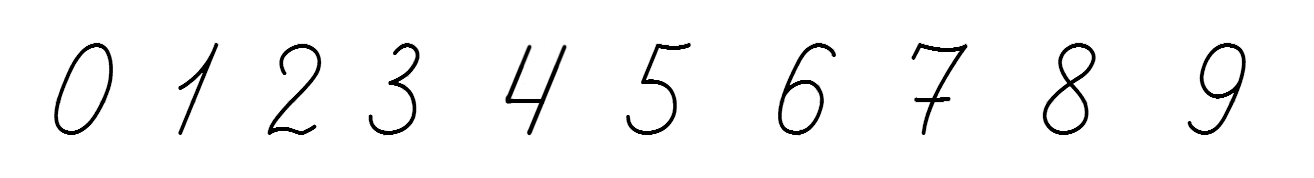 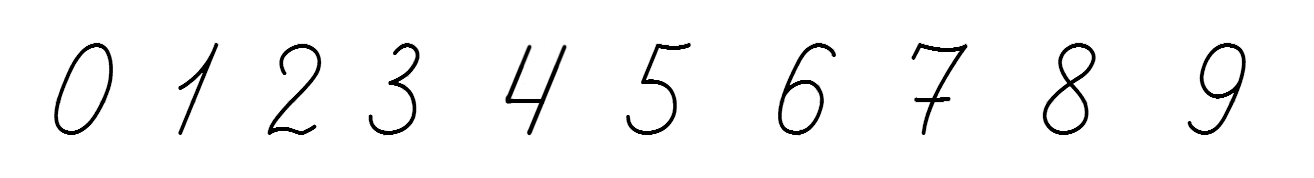 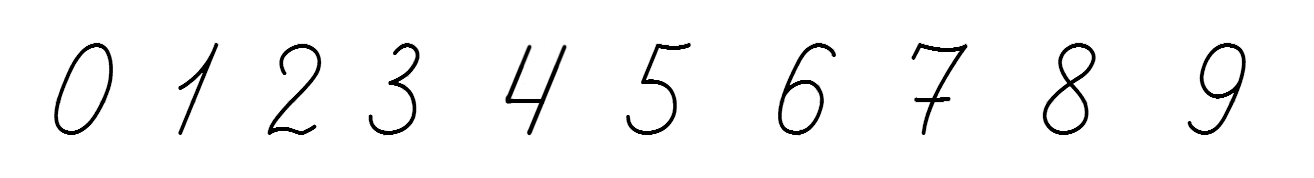 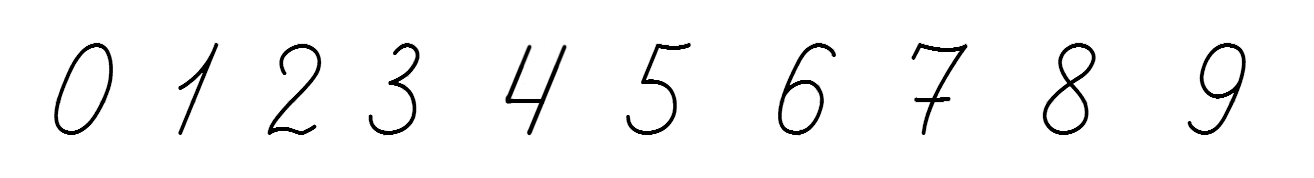 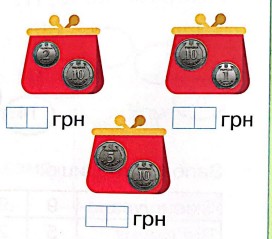 10
6
3
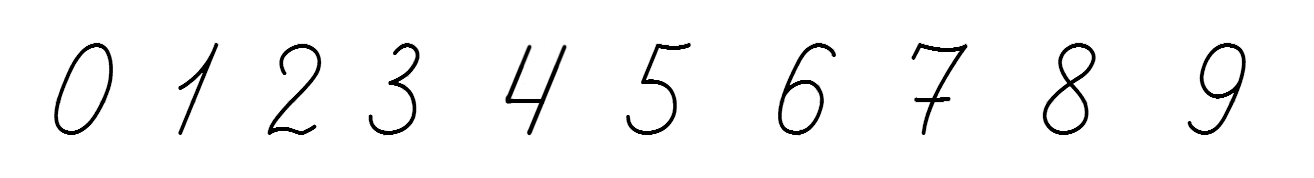 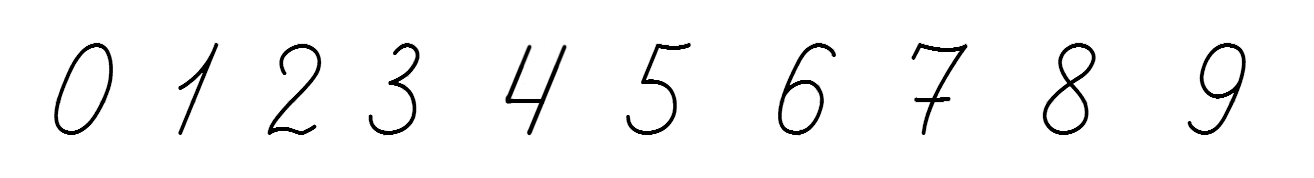 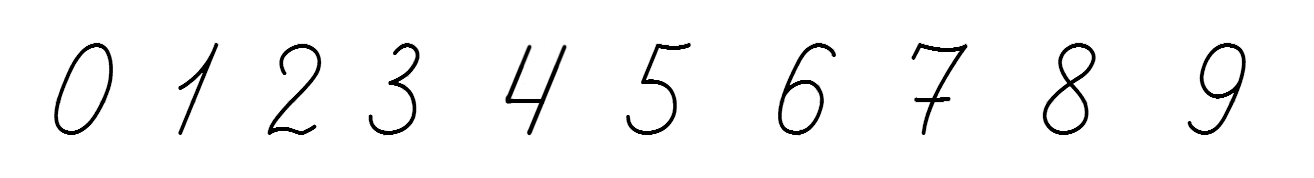 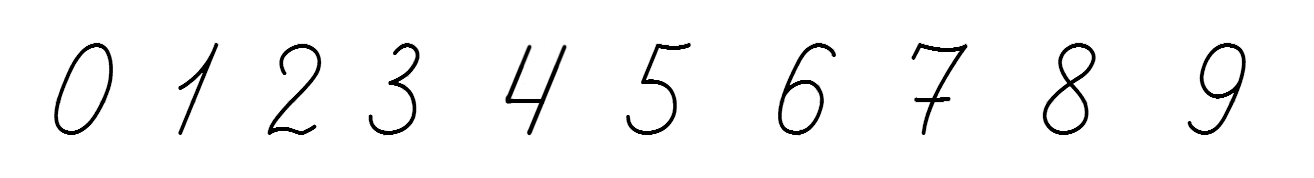 7
2
5
4
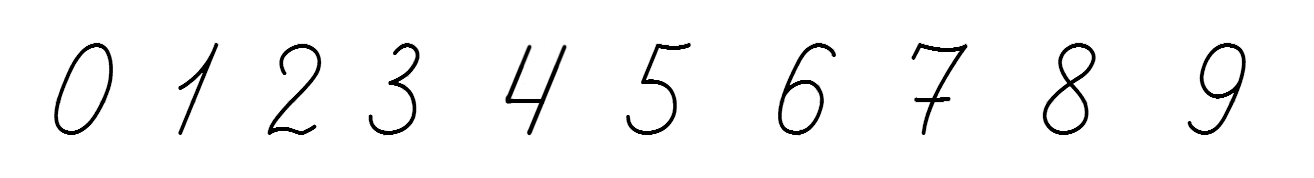 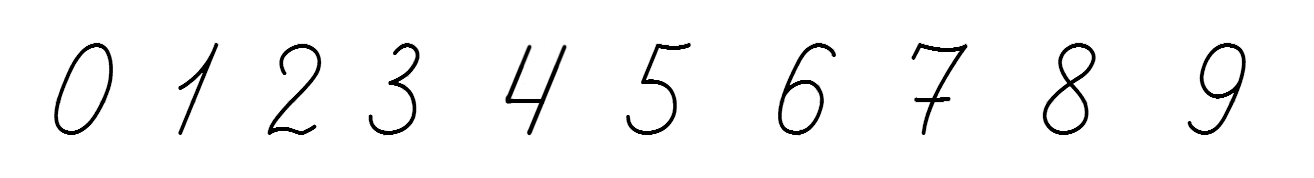 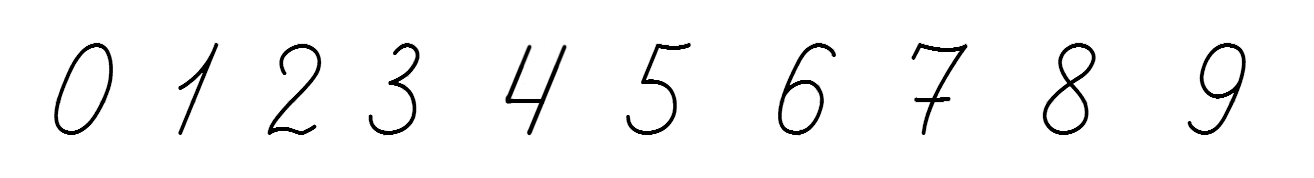 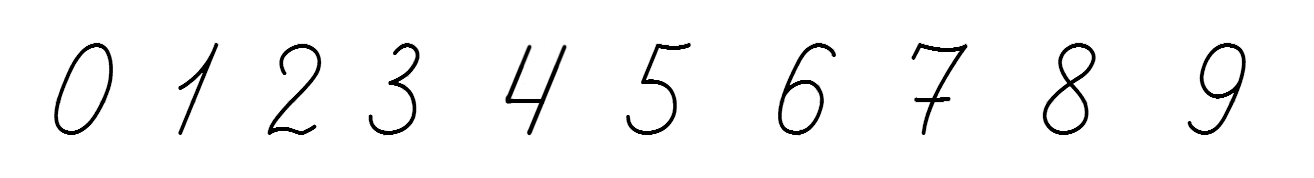 1
8
9
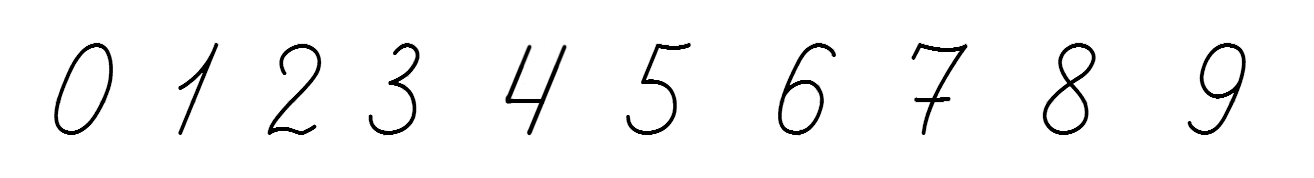 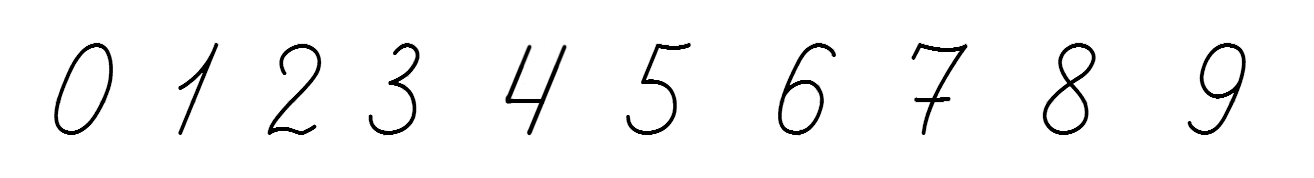 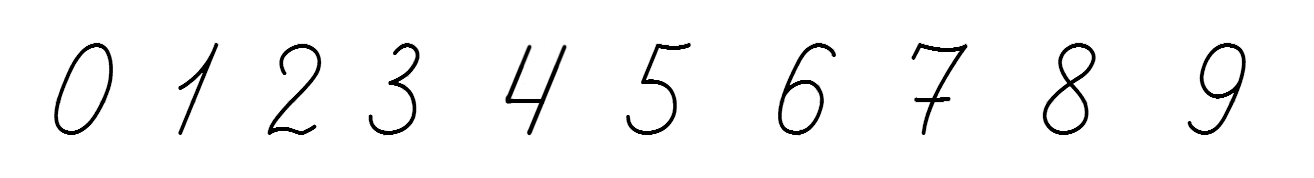 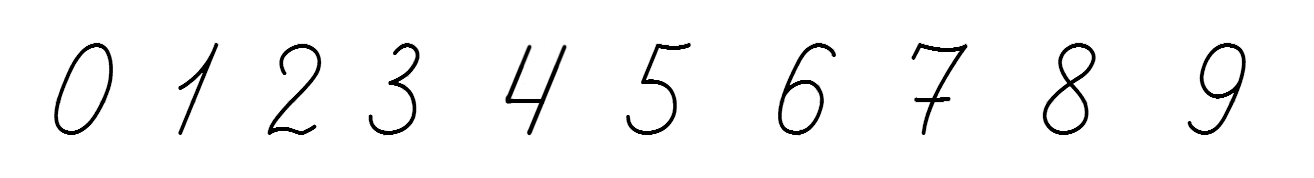 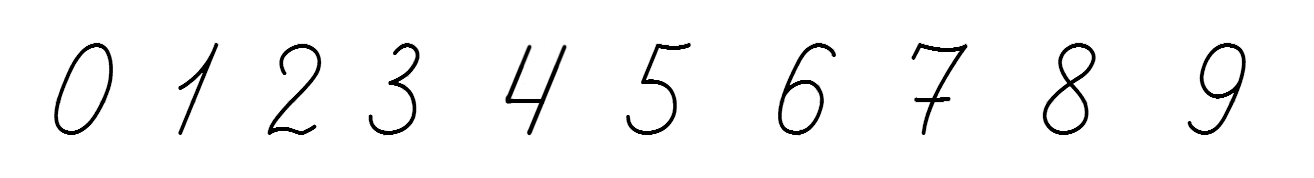 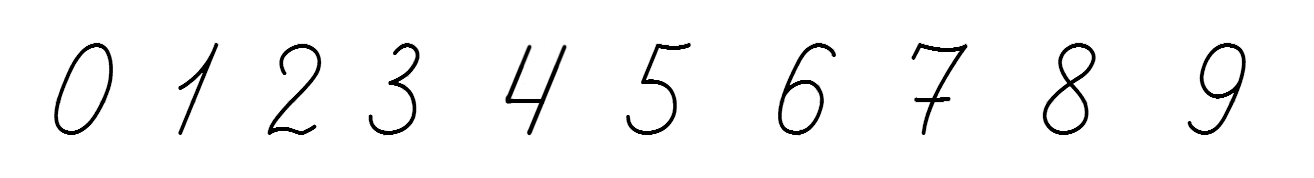 Сторінка
12№ 2-3
Логічне завдання
Який многокутник можна скласти з кожної групи відрізків? Склади з олівців ці фігури.
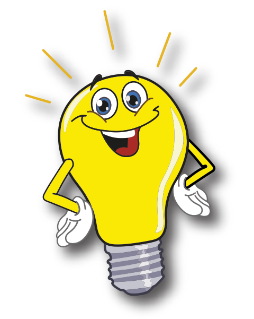 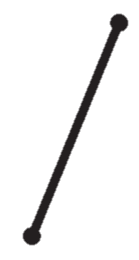 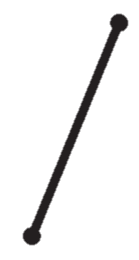 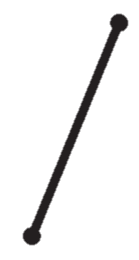 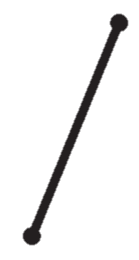 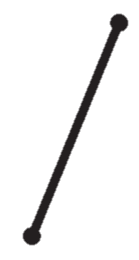 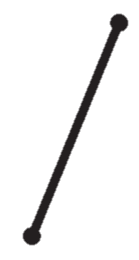 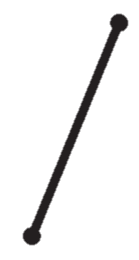 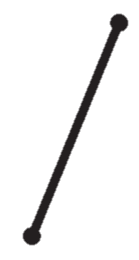 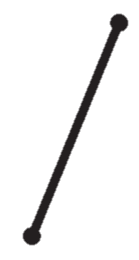 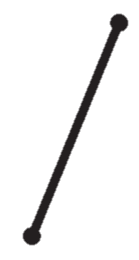 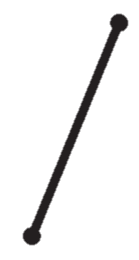 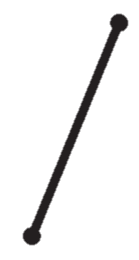 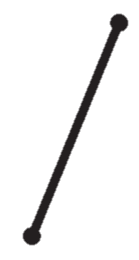 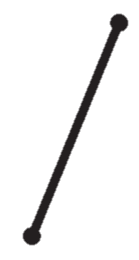 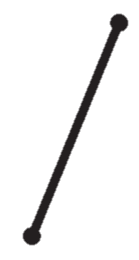 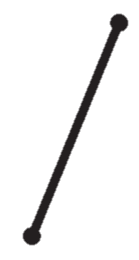 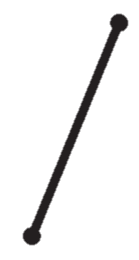 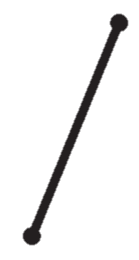 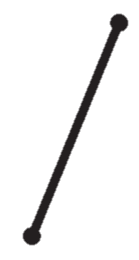 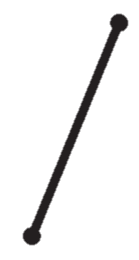 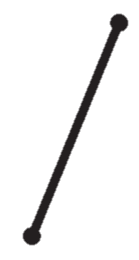 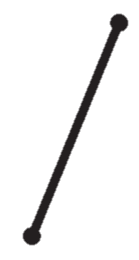 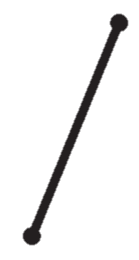 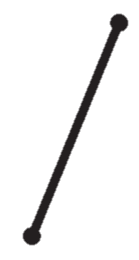 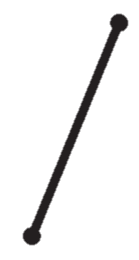 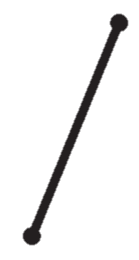 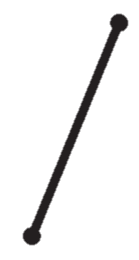 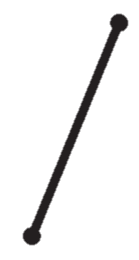 Online завдання
Відскануй QR-код або натисни жовтий круг!
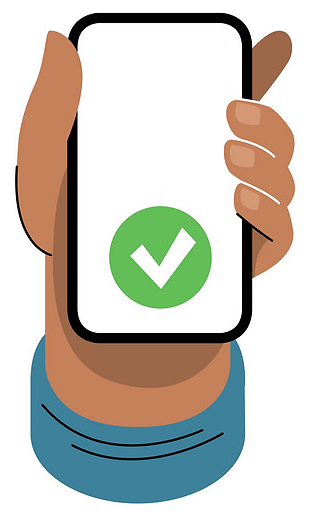 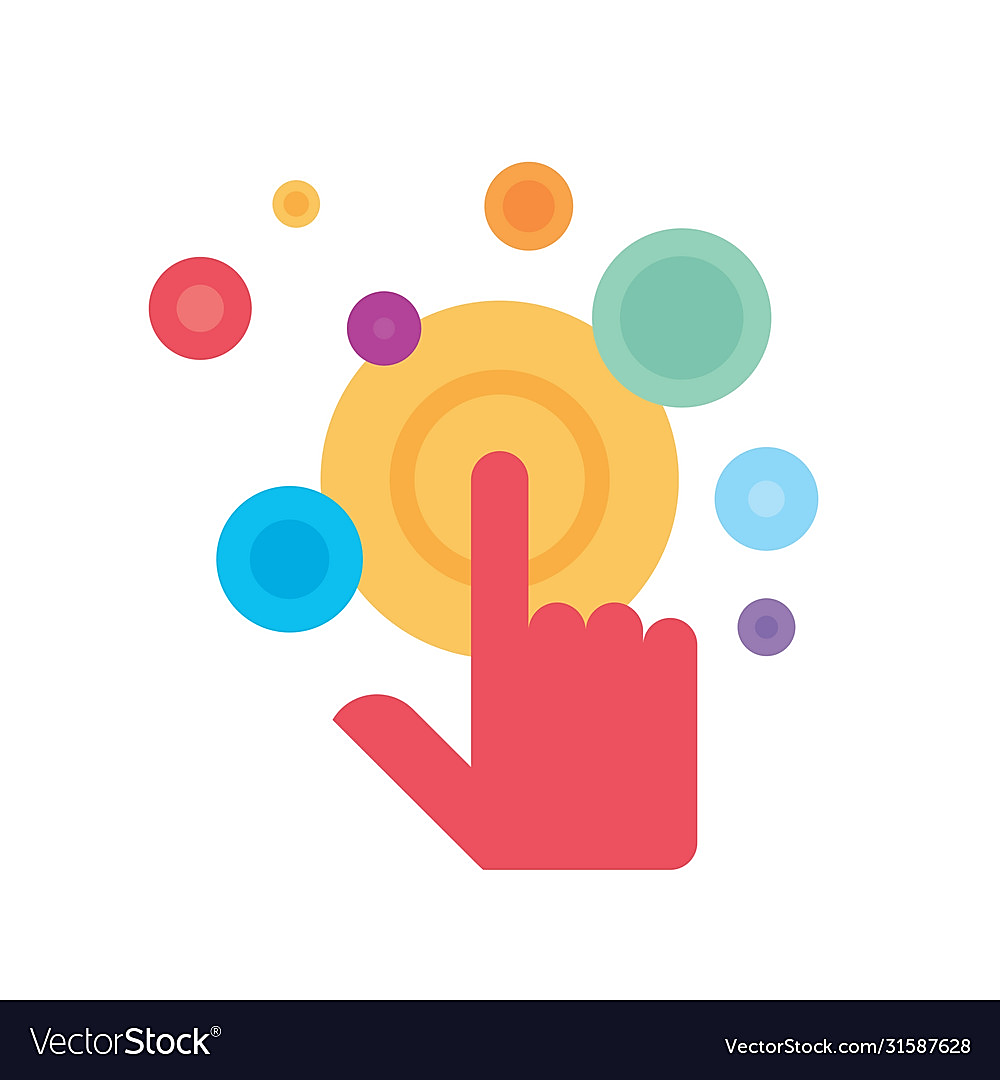 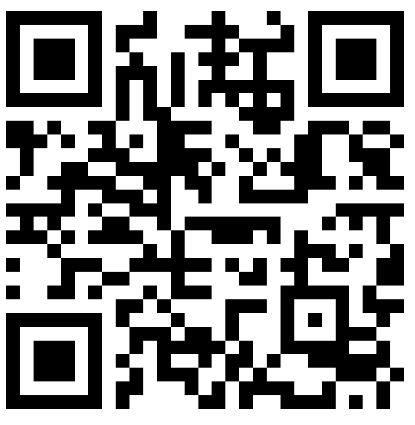 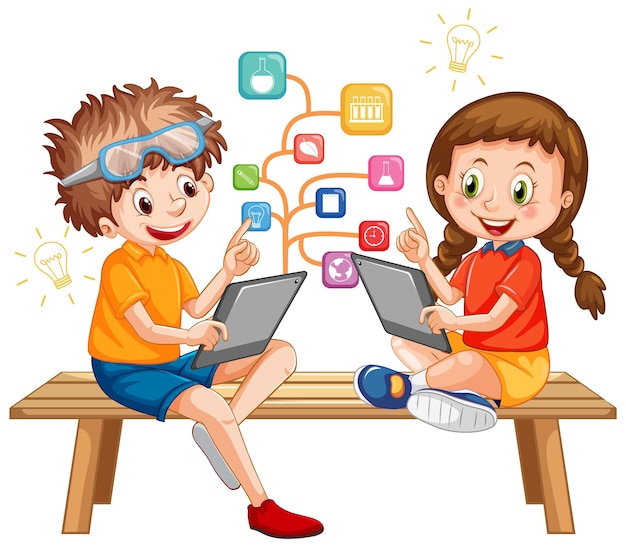 Online завдання
Відскануй QR-код або натисни жовтий круг!
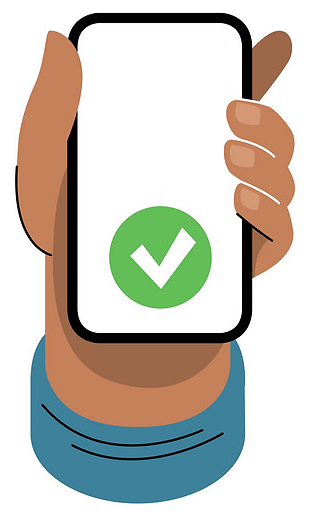 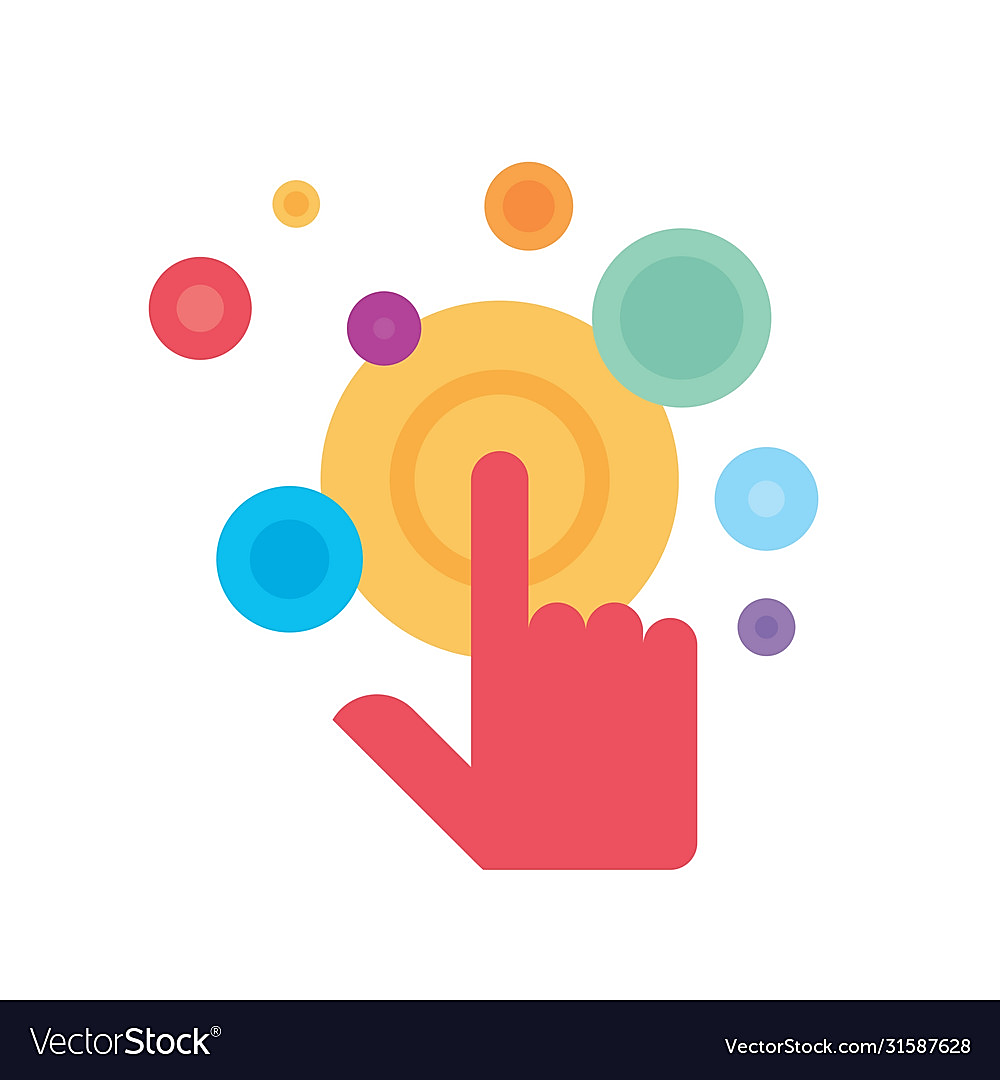 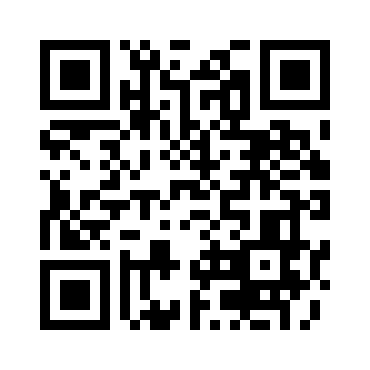 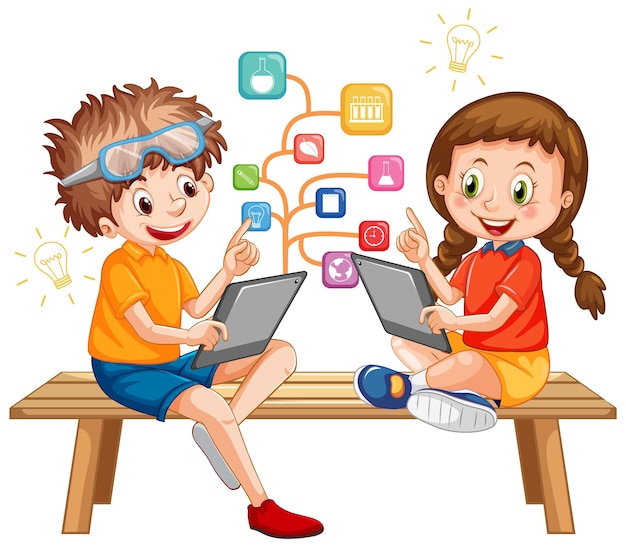 Рефлексія. Вправа «Мікрофон»
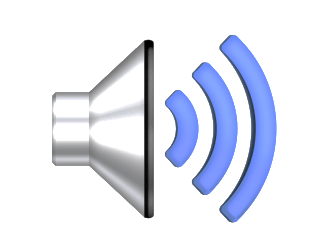 Що нового дізналися на уроці?
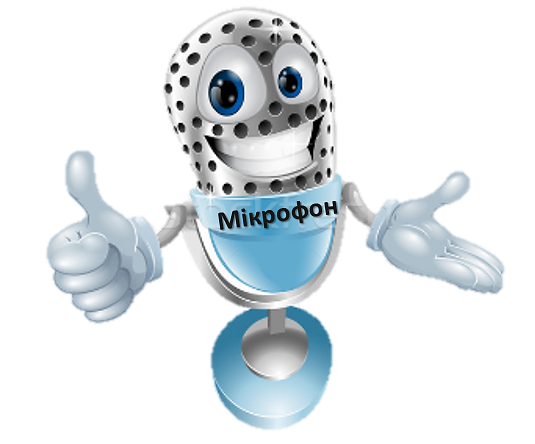 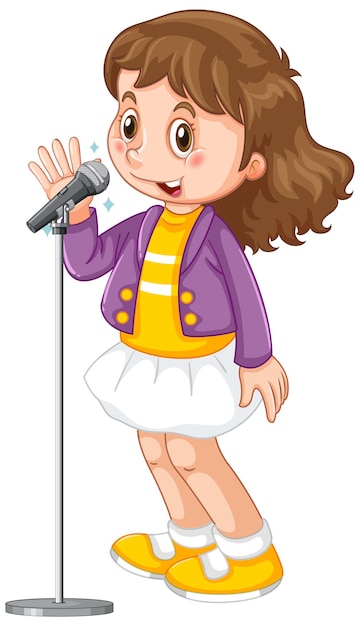 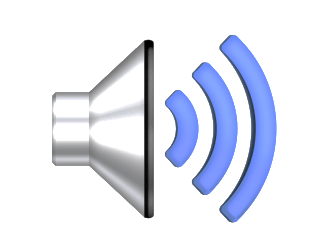 Чи знадобиться це нам у житті чи на уроках математики?
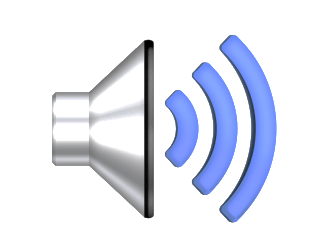 Що здалося складним?
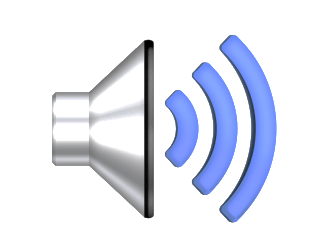 З чим ви упоралися легко?